1
Accessibility for EPUB and the Open Web Platform
Presentation at  London Book Fair Acessibility Seminar
16 March 2017
Bill McCoy, W3C
2
About W3C:                                              “Leading the Web to its Full Potential”
Founded 1994, now 400+ organization members

W3C standards include HTML, CSS, SVG, MathML XML, XSL-FO, XSLT, …

70+ staff in US (MIT), China (Beihang), France (ERCIM) and Japan (Keio)

Focus on advancing the overall Open Web Platform, as well as meeting specific industry requirements
International Digital Publishing Forum (IDPF) merged into W3C in February, 2017 - EPUB ongoing development is now under W3C
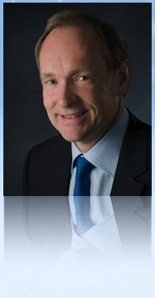 Tim Berners-Lee
WEB INVENTOR AND 
W3C DIRECTOR
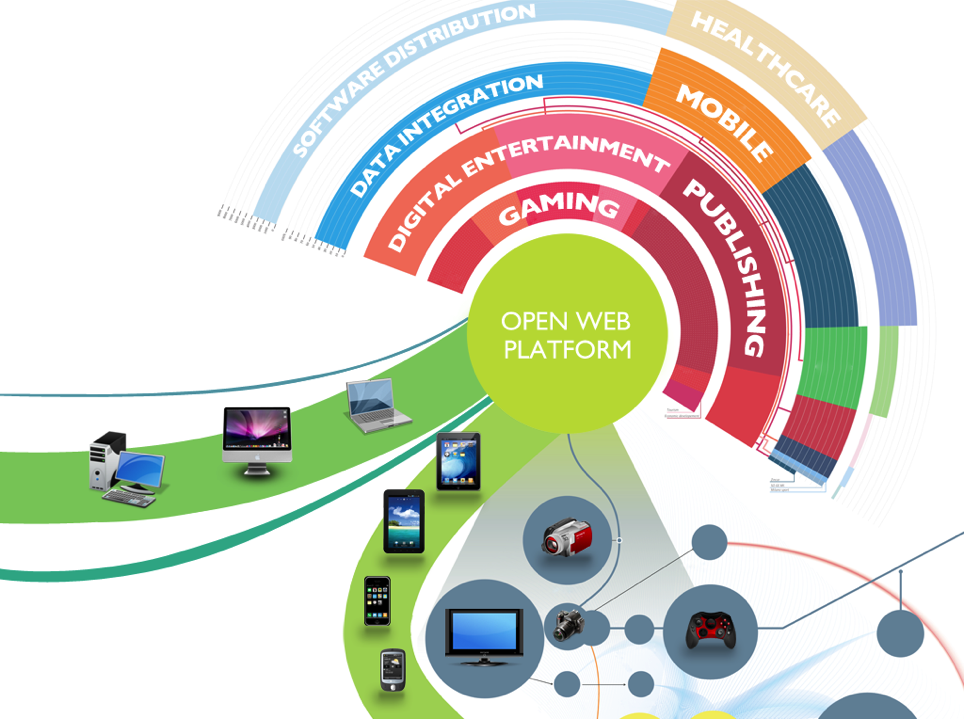 The Universal Content and Experience Platform
For all types of content, data, and experiences…
…on every device
3
4
Publishing@W3C Strategy               +
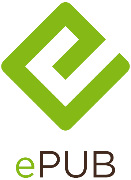 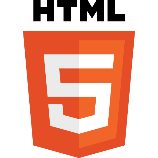 Continue to develop and promote EPUB as the packaged accessible interchange and delivery format for digital publications 
Continue to advance the overall Open Web platform to meet publishing industry needs
Pursue an ambitious vision to realize fully Web-native Web Publications: online/offline, packaged/distributed, browser/app
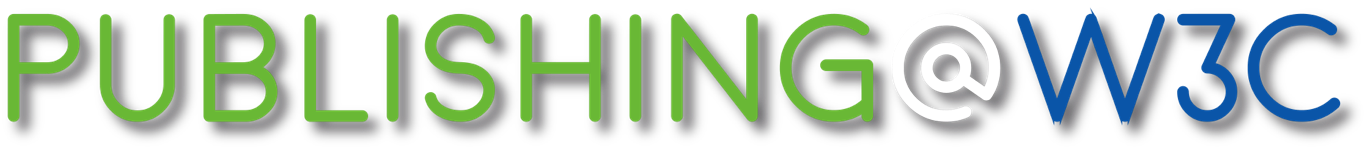 5
Web Accessibility
WCAG (Web Content Accessibility Guidelines) – rich suite of documentation and resources, WCAG 2.0 globally adopted
WAI-ARIA (Accessible Rich Internet Applications) – adds semantics to user interfaces via @role and @aria-* 
Accessibility is one of the key horizontal review criteria for ALL proposed W3C Standards (along with security and internationalization)
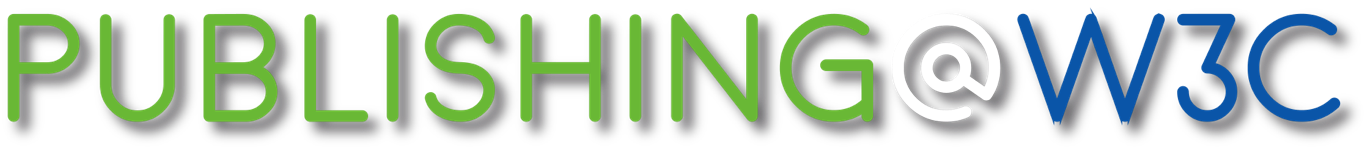 6
Building Blocks of EPUB Accessibility
Structural semantics at content level (HTML) and publication level (machine-readable navigation, logical reading order, …)
Discovery and capability enablement via accessibility metadata at publication and content levels
Accessibility features such as Media Overlays and TTS hints
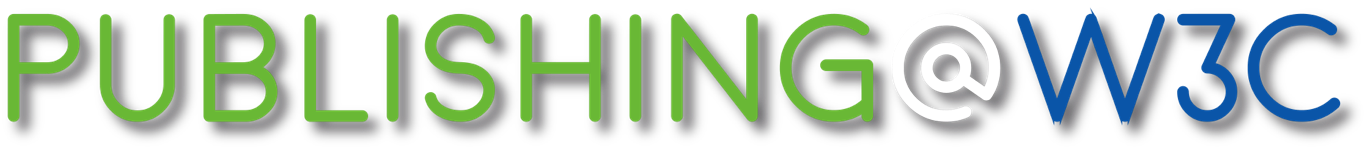 7
EPUB Accessibility 1.0: EPUB Accessibility Conformance and Discovery
First-class component of EPUB 3.1 (approved January, 2017 as final IDPF Recommended Specification)
Accessibility aspects of EPUB gathered in one document, with the bar raised to a higher level of expected conformance
Architected so as to be able to be enhanced independently and applicable earlier and future EPUB revisions
http://www.idpf.org/epub/a11y
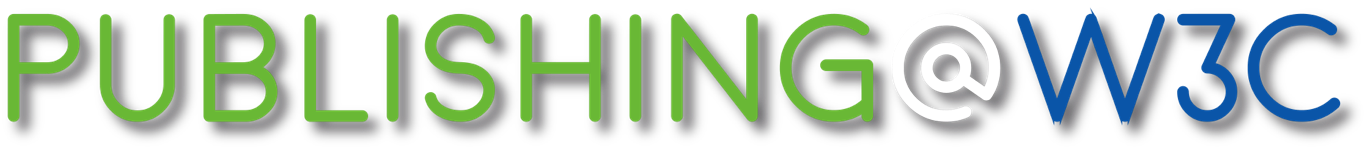 8
EPUB Accessibility Conformance and Discovery
Built on W3C WCAG 2.0, with added requirements specific to publications 
Discovery – enhanced accessibility & certification metadata with categories of accessibility compliance (“Discovery-enabled”, “Accessible”, “Optimized”)
Optimized Publications (publications that are optimized for a specific user group, for example, audio and Braille books)
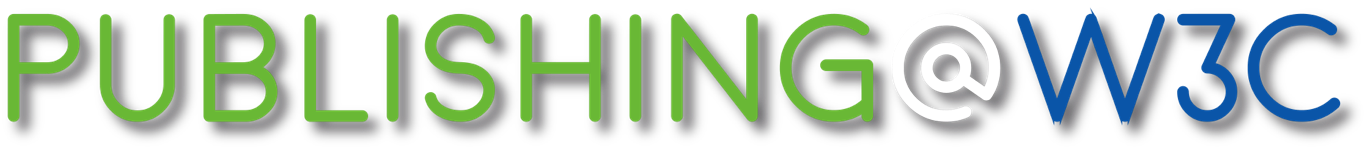 9
Convergence Vision: Portable Web Publications
Publications on the Web, and packaged for offline use, share a fully unified technical architecture in which the same tools and techniques are applicable
Publishing requirements are fully and consistently supported throughout the Open Web Platform for packaged publications as well as online Web pages
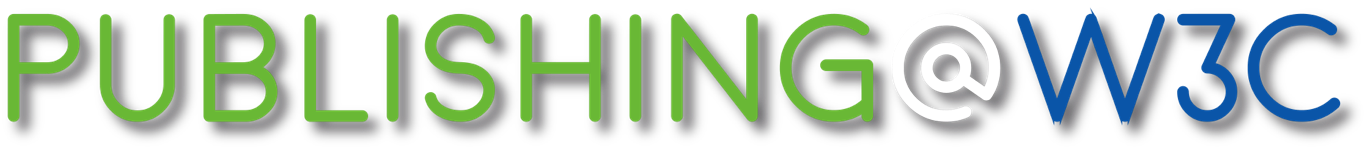 10
W3C Web Annotations
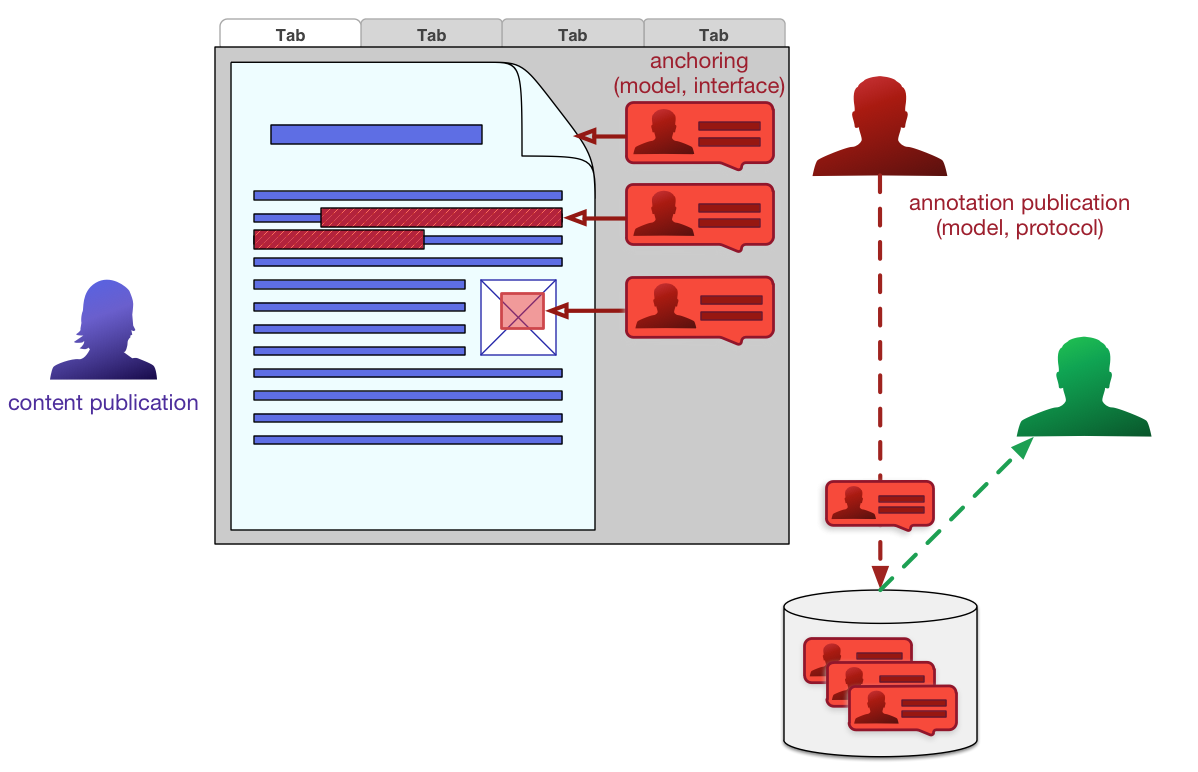 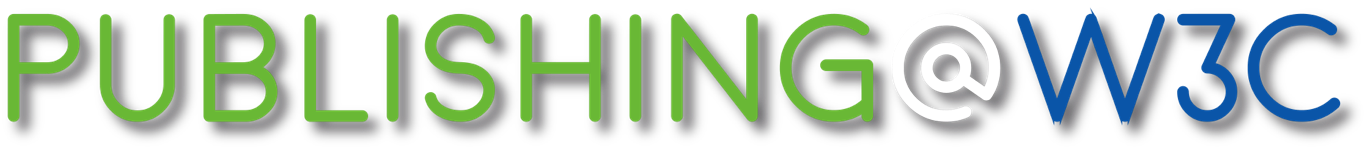 11
Publishing@W3C 2017 Focus Areas
Build community (upcoming: Publishing@W3C Summit Nov 8-9 San Francisco)
Accelerate EPUB 3 adoption via increased visibility and W3C “megaphone”
Continue to advance Web for publishing needs (see: https://www.w3.org/TR/dpub-css-priorities/, https://www.w3.org/TR/dpub-accessibility/ , https://www.w3.org/TR/dpub-aria-1.0/ )
Refine roadmap for the fully converged future (see: https://www.w3.org/TR/pwp/) and begin executing on it (see: https://w3c.github.io/dpubwg-charter/ )
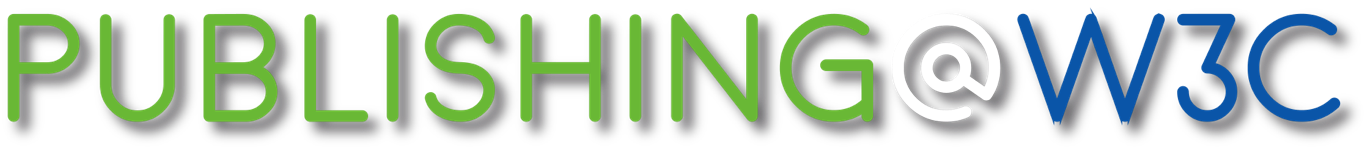 Publishing@W3C Groups
Publishing Business Group
Strategy direction  and requirements for Publishing@W3C
Oversight
Digital Publishing
Interest Group
Publishing
Working Group
(to be chartered)
EPUB 3 
Community Group
Bridge building among communities
(may be closed in fall 2017)
Develop new Web Publications standards
EPUB 3.related technical activities
12
Diagram inspired by Murata Makoto
13
Publishing@W3C: Getting Involved
14
Summary
EPUB and the overall Open Web Platform are foundations of accessible publishing
EPUB 3.1 is well-aligned with overall Web Accessibility initiatives and will continue to evolve and grow in adoption and mindshare under W3C stewardship
Future Web Publications functionality will further converge online/offline, packaged/distributed paradigms, with accessibility front and center in its driving requirements
There’s a lot more work to do to build on our successes and fully realize the goal that all publications and documents should be born accessible
W3C needs your help and engagement to lead accessible publishing to its full potential with the Web
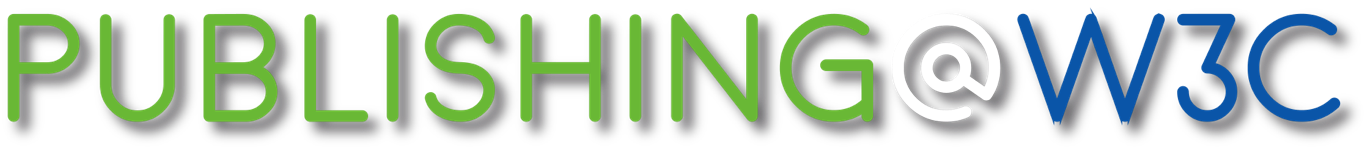 15
Thank you
bmccoy@w3.org twitter: @billmccoy
http://w3.org/publishing http://w3.org/accessibility
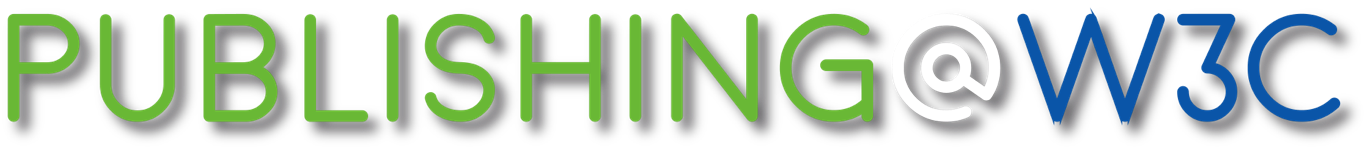